17-8
This work is licensed under a Creative Commons Attribution-Sharealike 4.0 International License.
Please add this statement to all the videos you create.
English Bible quotes are from the World English Bible US, which is in the public domain.
[Speaker Notes: Ch
17 Saul and David
1. David plays before the king - 1 Samuel 16:14-23 (Left Top)
2. David and Goliath - 1 Sam 17 (Center)
3. David’s popularity & Saul’s jealousy - 1 Sam 18:5-16,29-30 (Center Top)
4. David's marries Saul’s daughter - 1 Sam 18:17-28 (Right Top)
5. Saul throws a spear at David - 1 Sam 19:8-10 (Right Center)
6. 
7. David's escape to Ramah -1 Sam 19:18-24 (Center Bottom)
8. Saul tries to kill Jonathan -1 Sam 18:1-4; 19:1-7; 20:1-34 (Left Bottom)
9. Jonathan warns David - 1 Sam 20:35-42 (Left Center)]
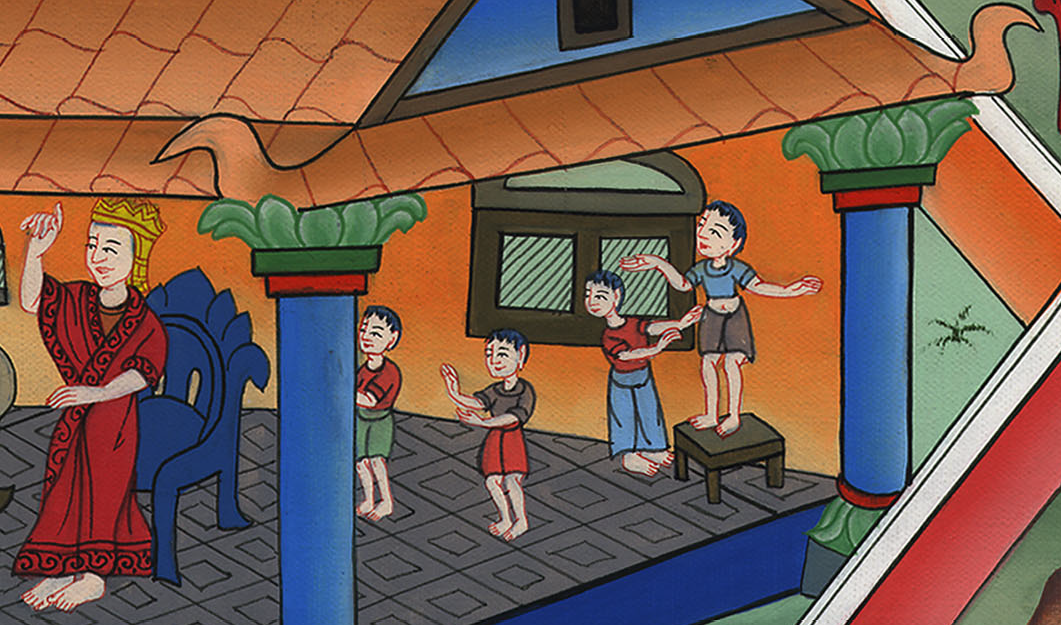 David and Jonathan –
1 Samuel 18:1-4; 19:1-7; 20:1-34
8. David and Jonathan -1 Samuel 18:1-4; 19:1-7; 20:1-34 (Left Bottom)
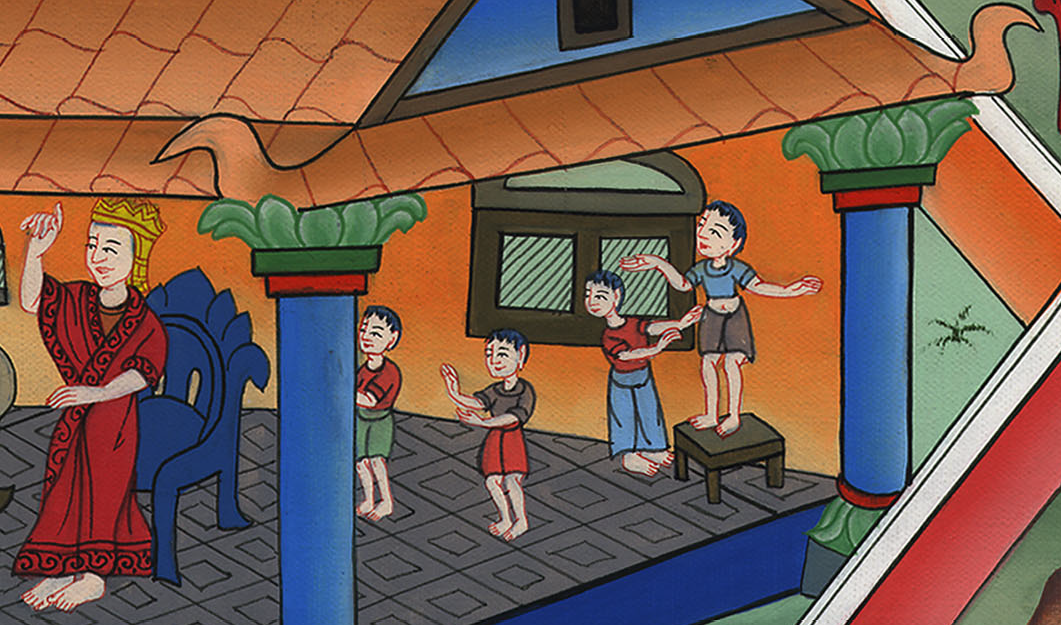 David and Jonathan –
1 Samuel 18:1-4; 19:1-7; 20:1-34
Saul had a son named Jonathan.18:1… Jonathan and David became close friends. …
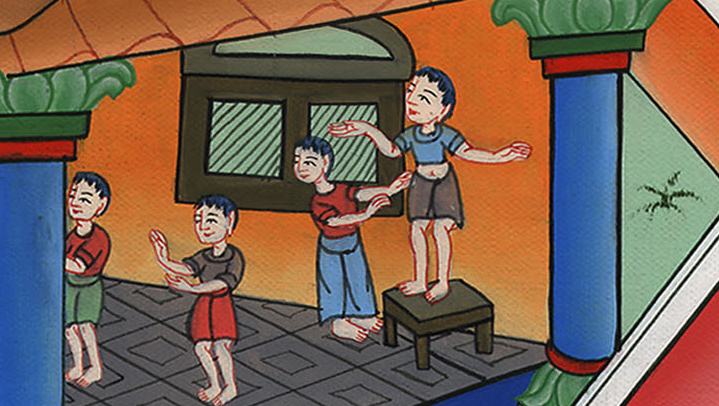 1 Samuel 18:1
1Saul spoke to Jonathan his son and to all his servants, that they should kill David. But Jonathan, Saul’s son, greatly delighted in David.
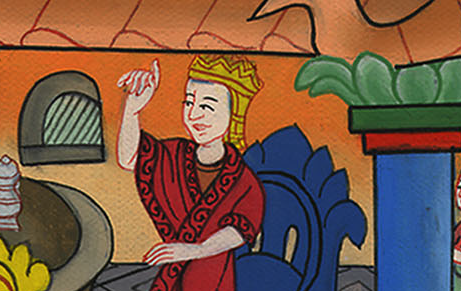 1 Samuel 19:1
1David fled from Naioth in Ramah, and came and said to Jonathan, “What have I done? What is my iniquity? What is my sin before your father, that he seeks my life?”
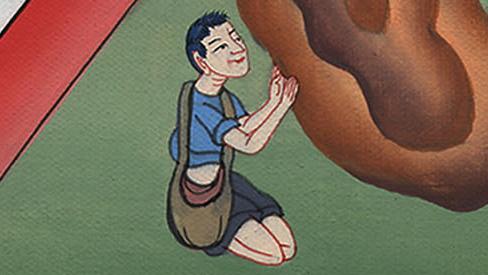 1 Samuel 20:1
4Then Jonathan said to David, “Whatever your soul desires, I will even do it for you.”
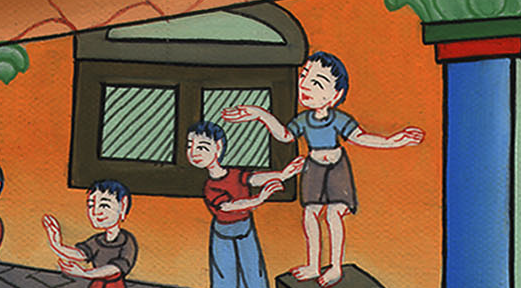 1 Samuel 20:4
5David said to Jonathan, “Behold, tomorrow is the new moon, and I should not fail to dine with the king; but let me go, that I may hide myself in the field to the third day at evening.
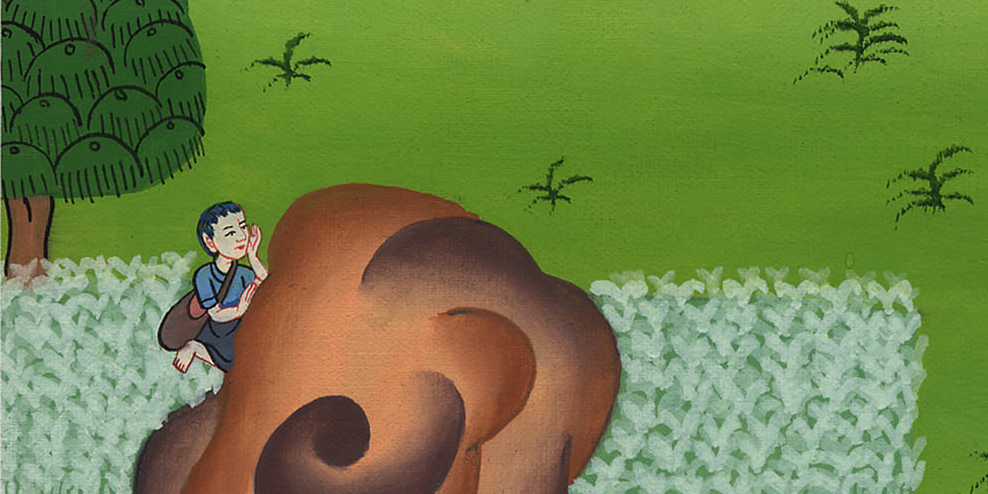 1 Samuel 20:5
12Jonathan said to David, “By Yahweh, the God of Israel, when I have sounded out my father about this time tomorrow, or the third day, behold, if there is good toward David, won’t I then send to you and disclose it to you?
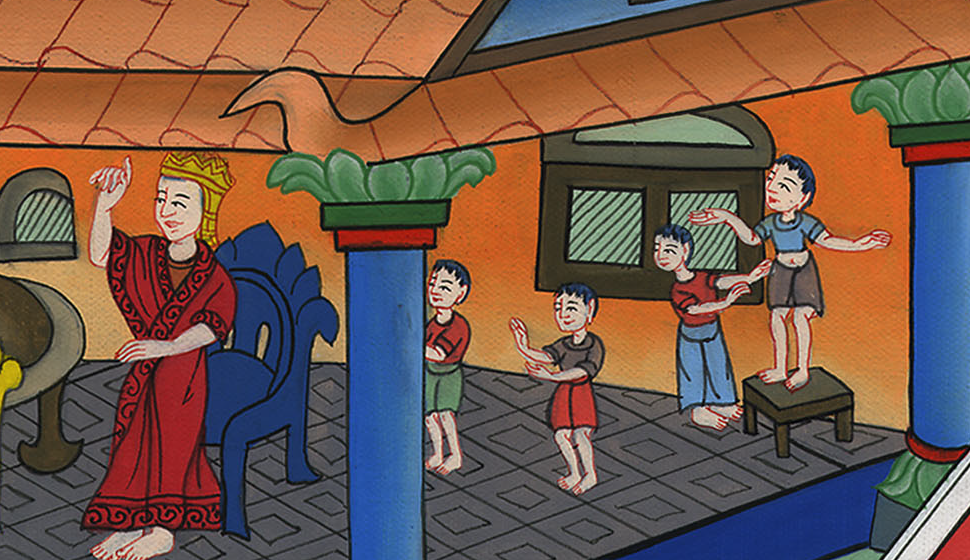 1 Samuel 20:12
20I will shoot three arrows on its side, as though I shot at a mark. 21Behold, I will send the boy, saying, ‘Go, find the arrows!’
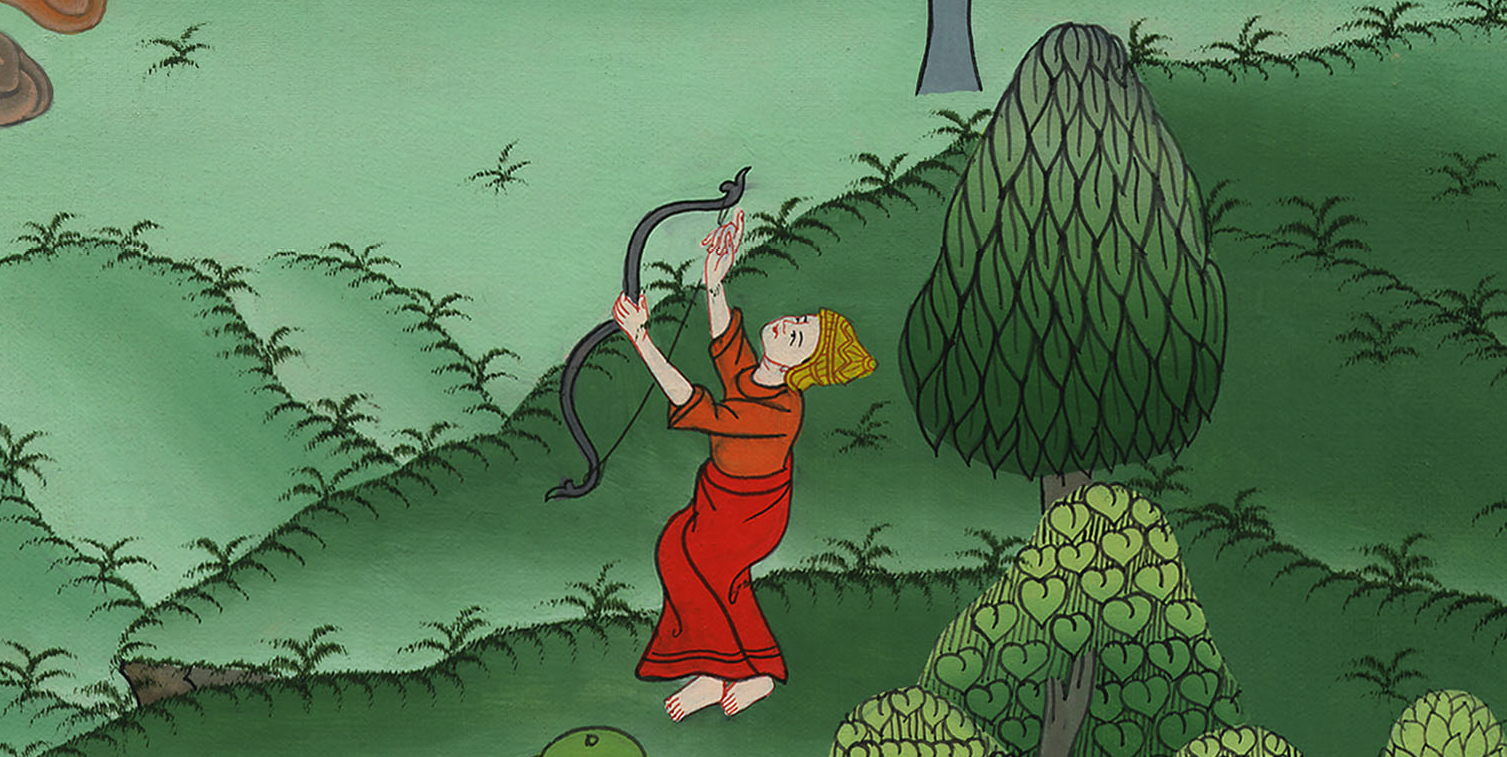 1 Samuel 20:20
…21 If I tell the boy, ‘Behold, the arrows are on this side of you. Take them;’ then come, for there is peace to you and no danger, as Yahweh lives.
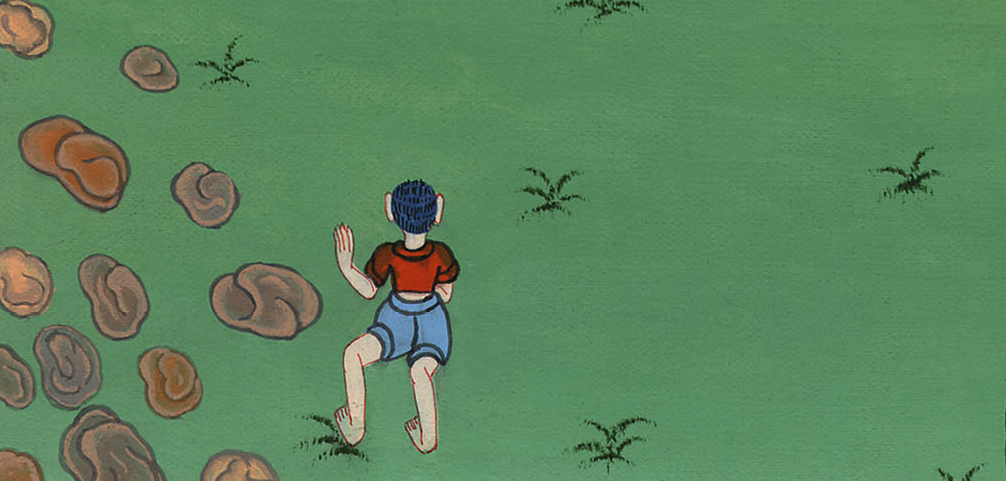 1 Samuel 20:21
22But if I say this to the boy, ‘Behold, the arrows are beyond you,’ then go your way, for Yahweh has sent you away.
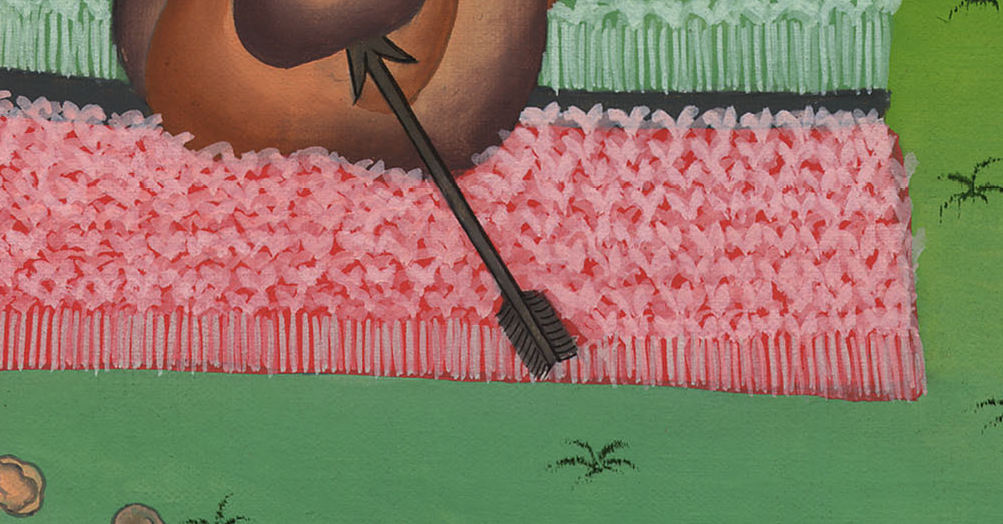 1 Samuel 20:22